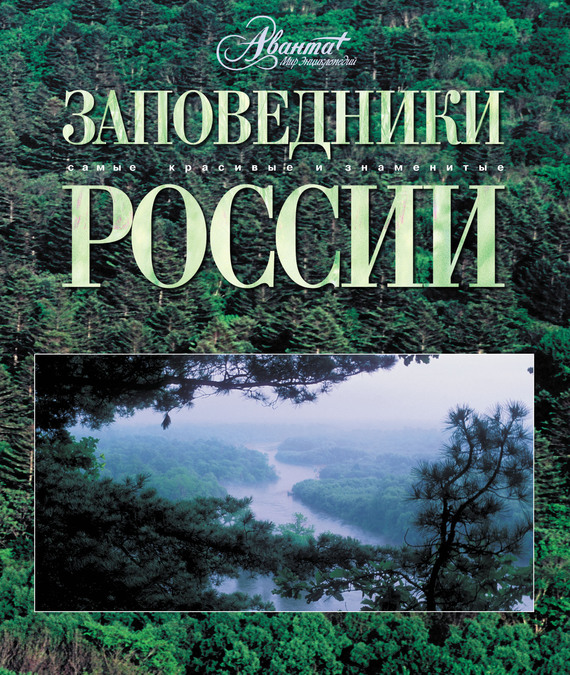 Презентация  подготовлена  Л.В.Козинцевой
учителем начальных классов  ГБОУ ШМК Бибирево
СВАО города Москвы
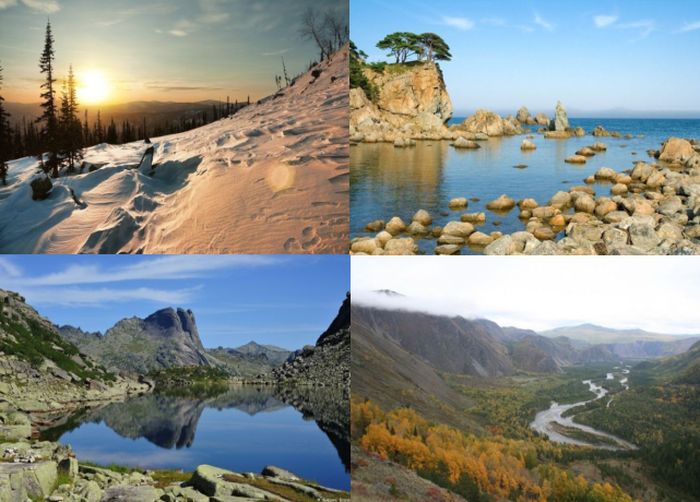 Заповедники
Заповедники являются одним из типов особо охраняемых природных территорий
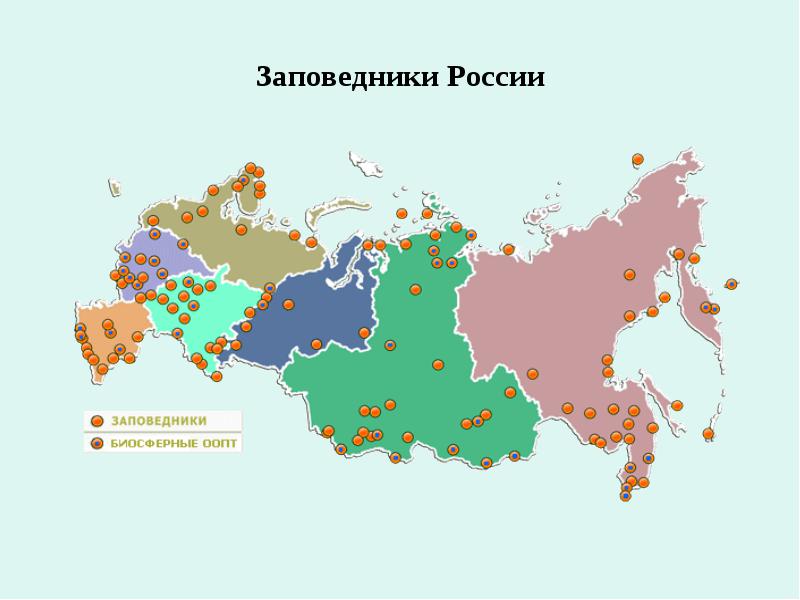 В результате вхождения Крыма в состав России количество заповедников увеличилось на 6, таким образом на конец 2014 года в России 110 заповедников
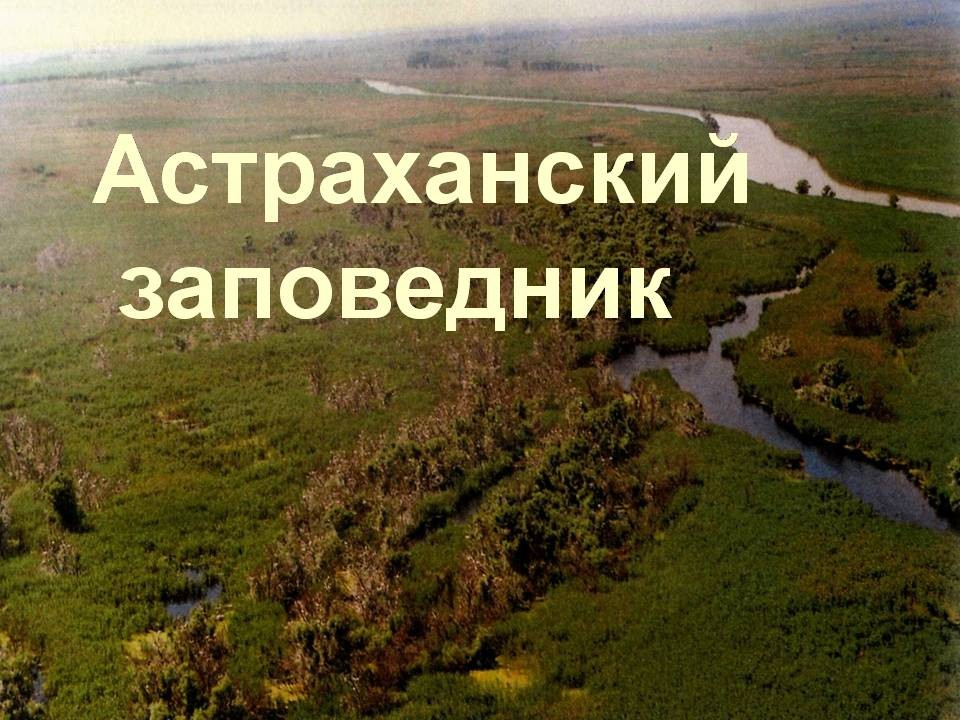 Астраханский заповедник
один из первых крупных заповедников, созданных в России.
Всего в заповеднике обитает 280 видов птиц, из них 72 вида редких птиц, в том числе 40 видов гнездятся, 22 вида встречается во время пролётов и 10 видов относятся к залётным.
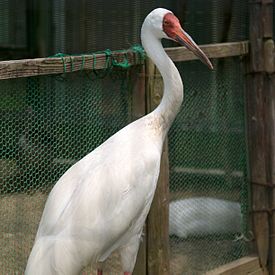 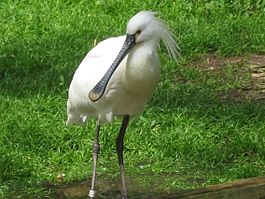 Все эти виды внесены в Международную Красную книгу
стерх или белый журавль
колпица
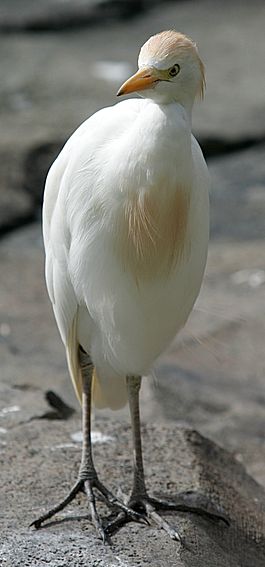 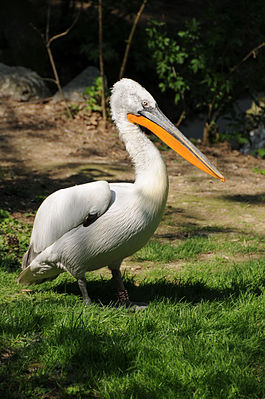 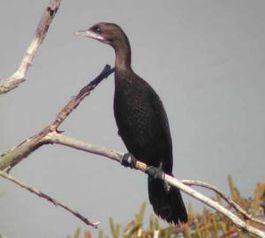 кудрявый пеликан                    малый баклан                            египетская цапля
Млекопитающие представлены 17 видами, из которых обычны лишь 12. Это кабаны, волки, лисицы, выдры, горностаи, водяные крысы, мыши-малютки и др.
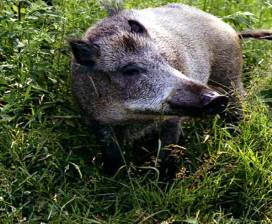 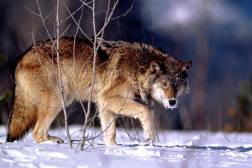 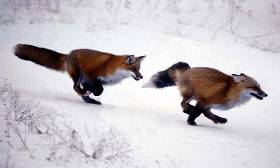 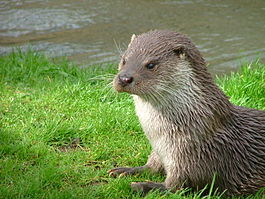 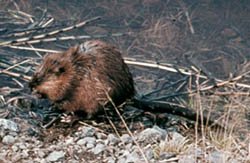 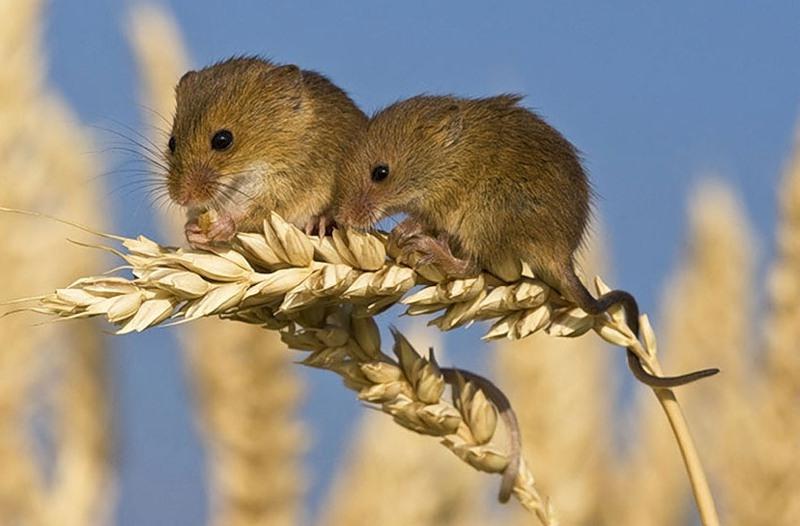 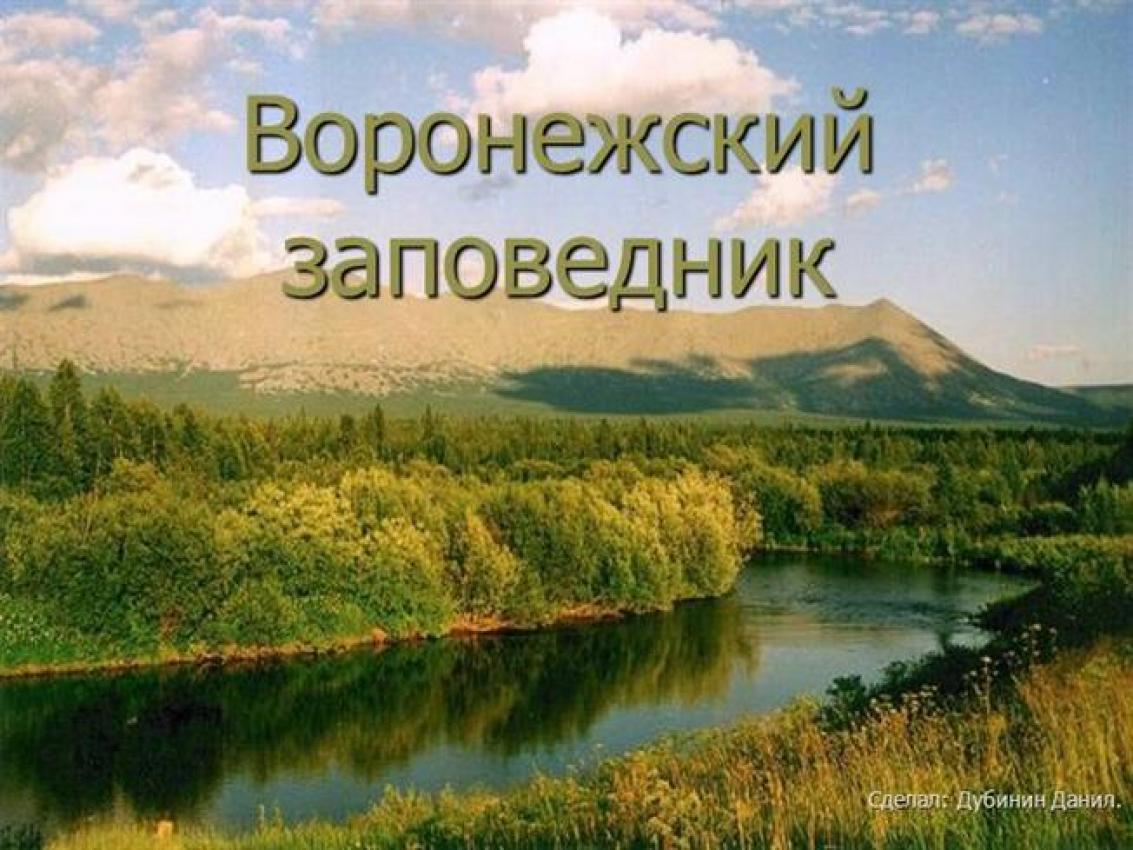 Воронежский заповедник был создан в 1923 году для сохранения исчезающего вида животных — речного бобра
В Красную книгу России из обитающих в заповеднике занесены выхухоль, змееяд, орёл-могильник, беркут, орлан-белохвост и другие
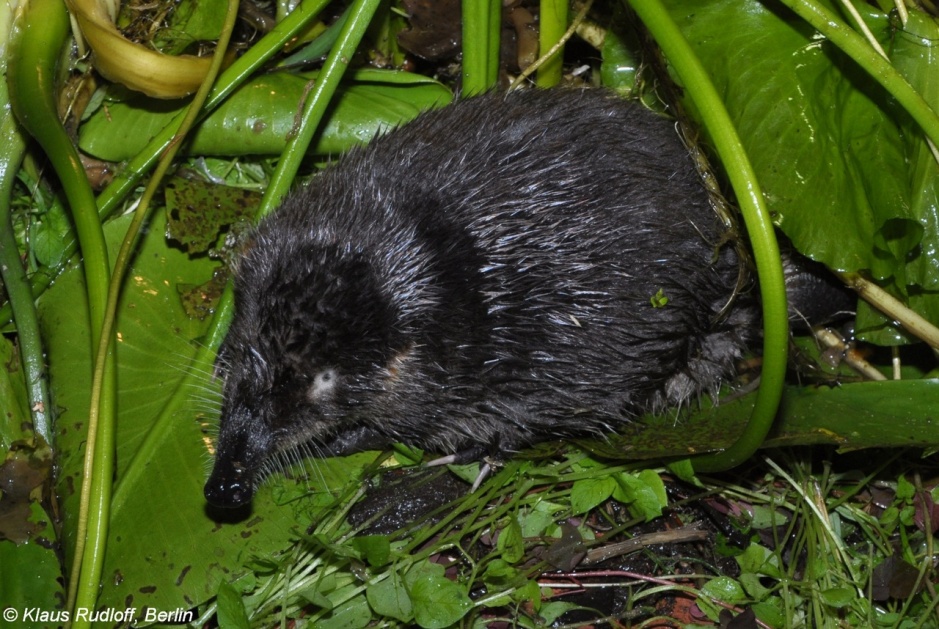 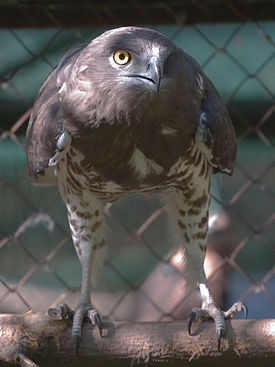 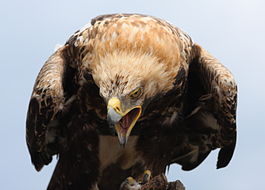 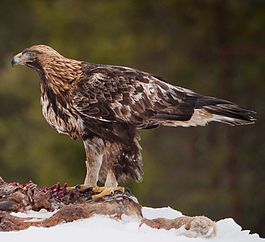 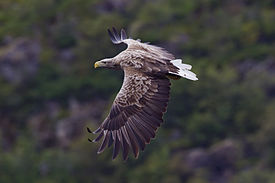 Приокско-Террасный заповедник
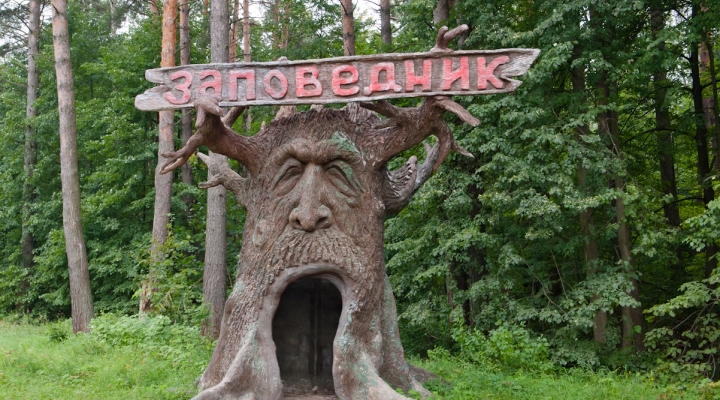 Это один из самых маленьких заповедников России. Однако на площади около 5 тыс. га обитает 142 видов птиц и 57 видов диких млекопитающих. Главной достопримечательностью заповедника является зубр — дикий лесной бык, самое крупное копытное животное Европы, современник мамонта, который совсем недавно стоял на грани исчезновения.
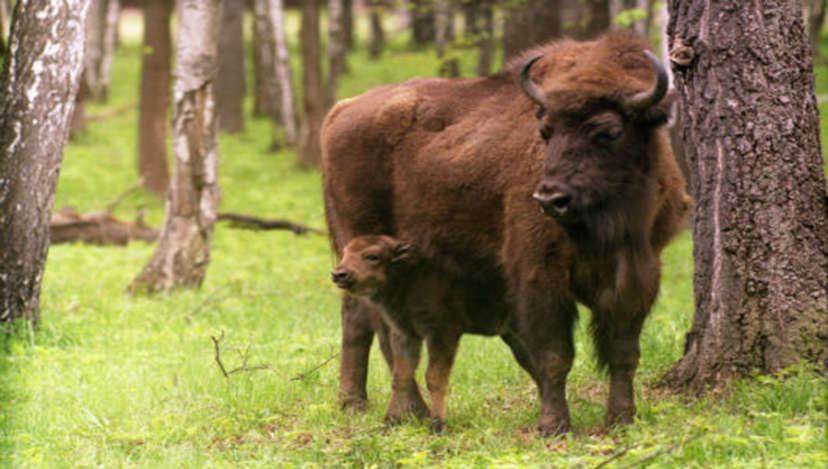 Животные, которые находятся в заповеднике
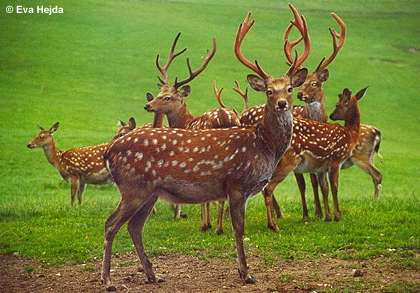 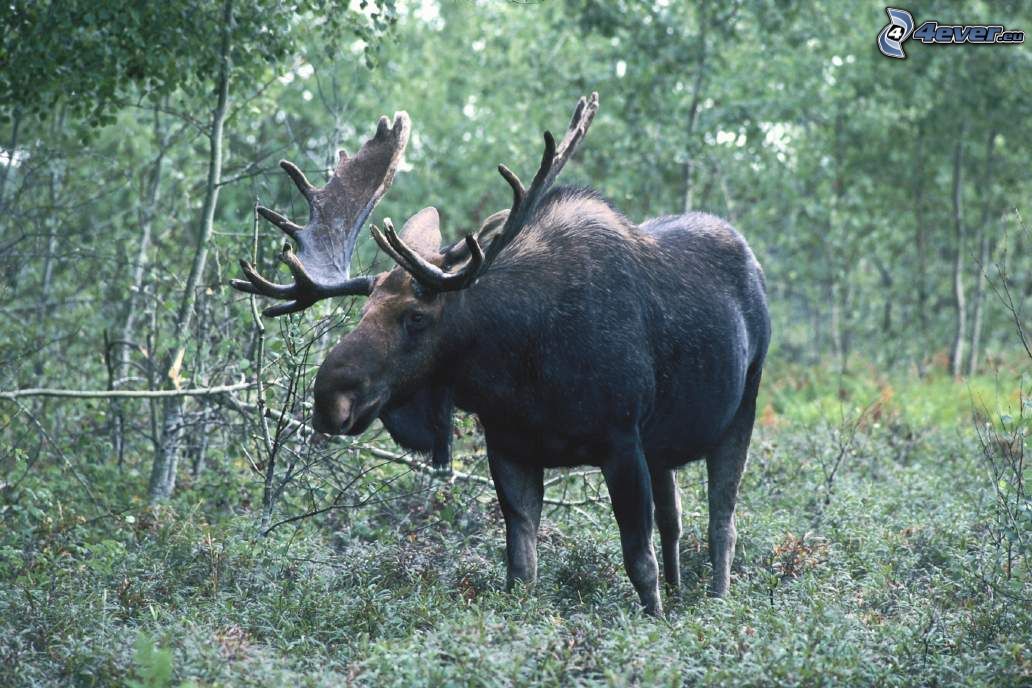 пятнистый олень
лось
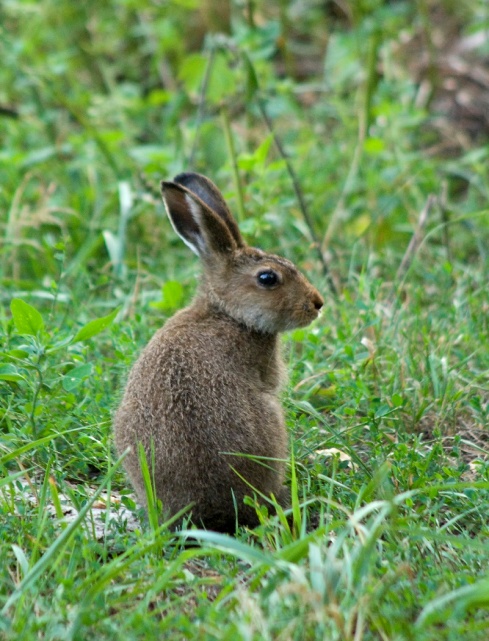 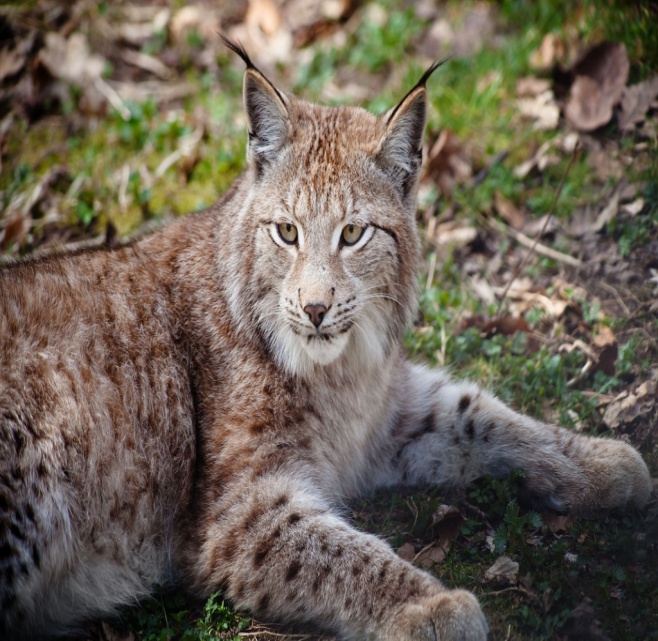 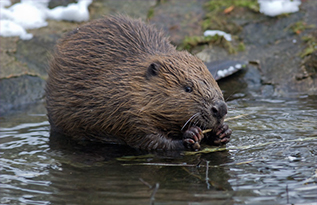 заяц
рысь
бобр